PROVERBS
Discontinue use of exercise equipment at the first sign of discomfort
PROVERBSWISDOM FOR LIFE
Broad Outline of Proverbs
1:1-7  Introduction
1:8-9:18  “My son…”
10:1-22:16  Proverbs of Solomon
22:17-24:34  Words of the wise
25:1-29:27  Proverbs of Solomon copied by Hezekiah’s men
30:1-33  Words of Agur
31:1-31 Words of King Lemuel
PROVERBS
Wisdom for EVERYONE’S life
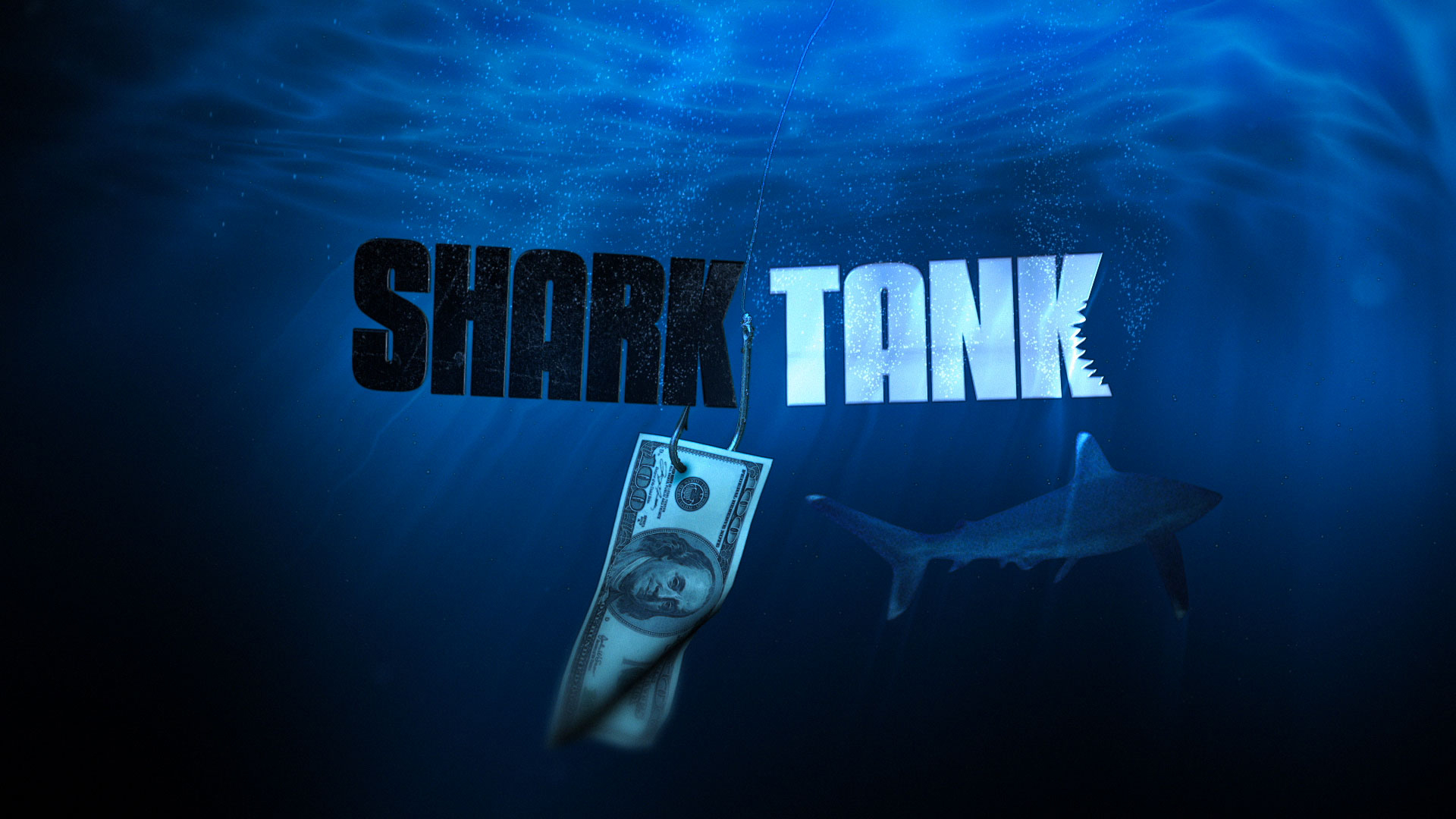 PROVERBS
Wisdom for EVERYONE’S life
	--simple
	--youth
	--wise person
	--person of understanding
 	--even a fool…
**The wisdom of Proverbs is for YOU!!!
PROVERBS
Wisdom for EVERYONE’S life
Wisdom for EVERYDAY life
	 --practical application for real life situations
PROVERBS
Wisdom for EVERYDAY life—examples:
	*handling temptation 
	*responding to discipline
	*relating to different types of people
	*immorality
	*laziness
 	*good business practices
	*how to use your words to benefit others
	*controlling your emotions
	*dangers of alcohol
	*raising children
PROVERBS
Wisdom for EVERYDAY life
	 --practical application for real life situations
 	--to know, to perceive, to receive, to give, to understand
	--wisdom, instruction, words of understanding,
PROVERBS
Wisdom for EVERYONE’S life
Wisdom for EVERYDAY life
Wisdom for EVERYWHERE life